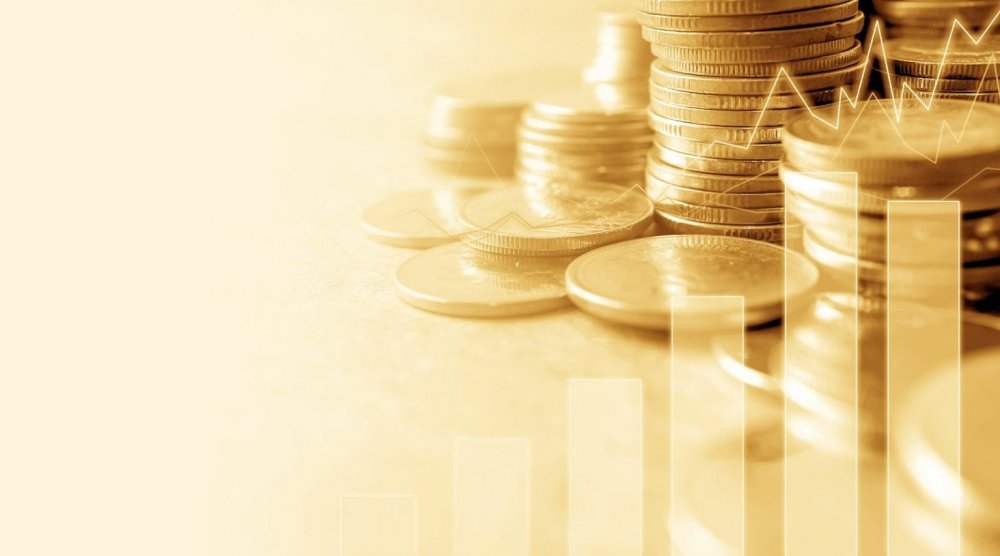 Муниципальное бюджетное общеобразовательное учреждение
«Александро-Горкская ООШ»
Станционная игра 
по финансовой грамотности
«Считай деньги в своем кармане»
Выполнила: Бралиева А.М.
учитель начальных классов
п.Кингисеппский,2024г
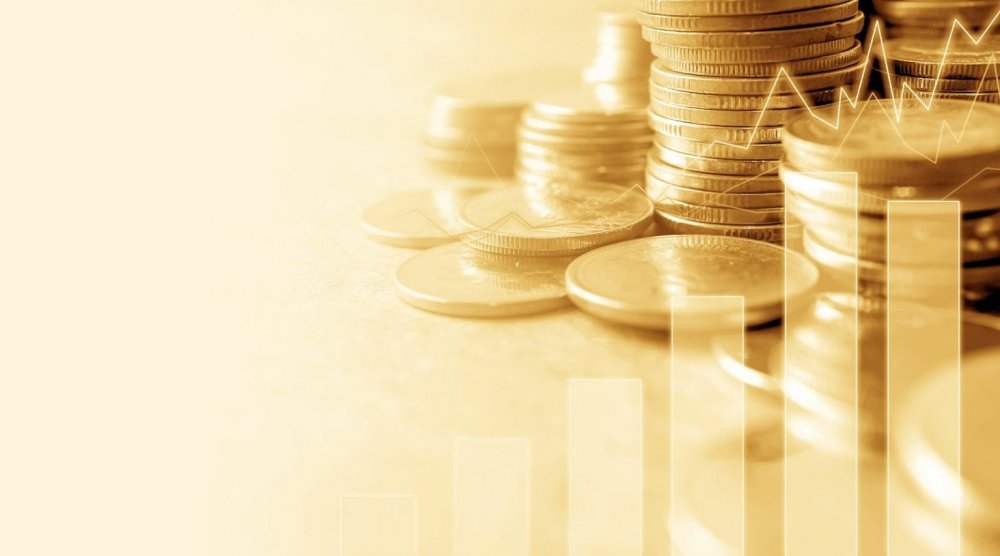 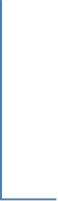 умение планировать расходы
КОНТЕКСТ И МЕХАНИКА
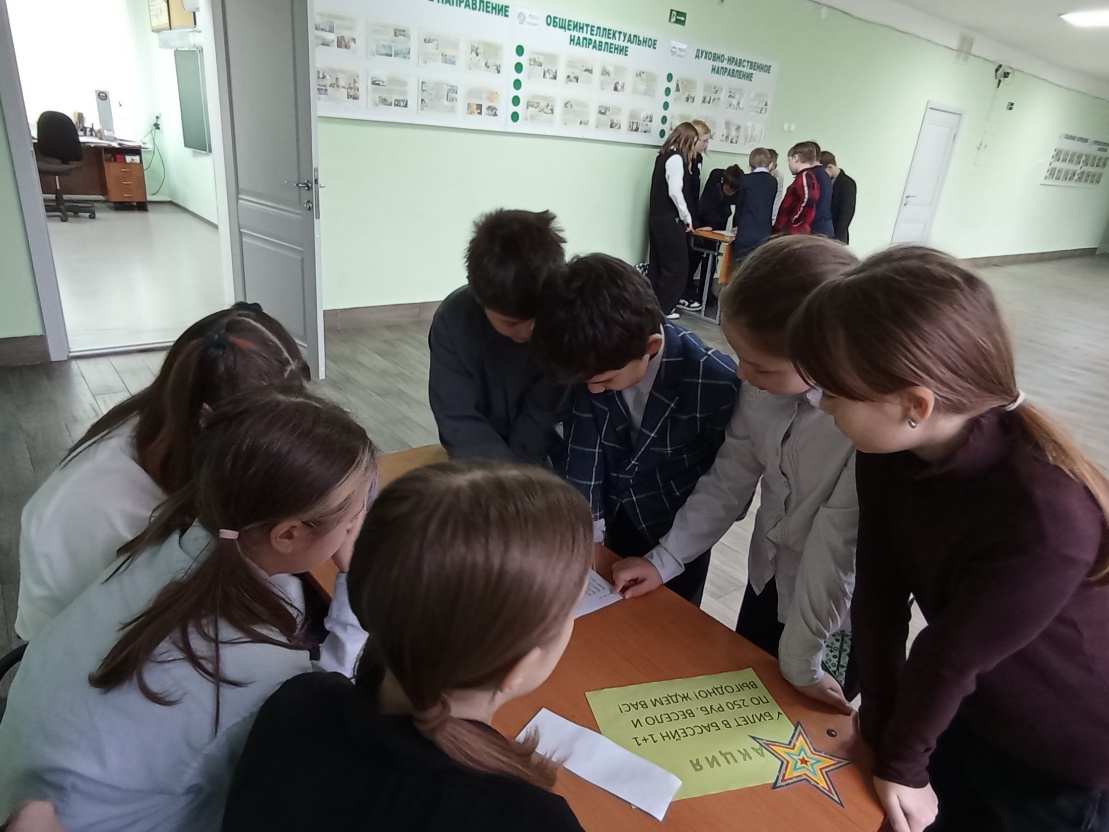 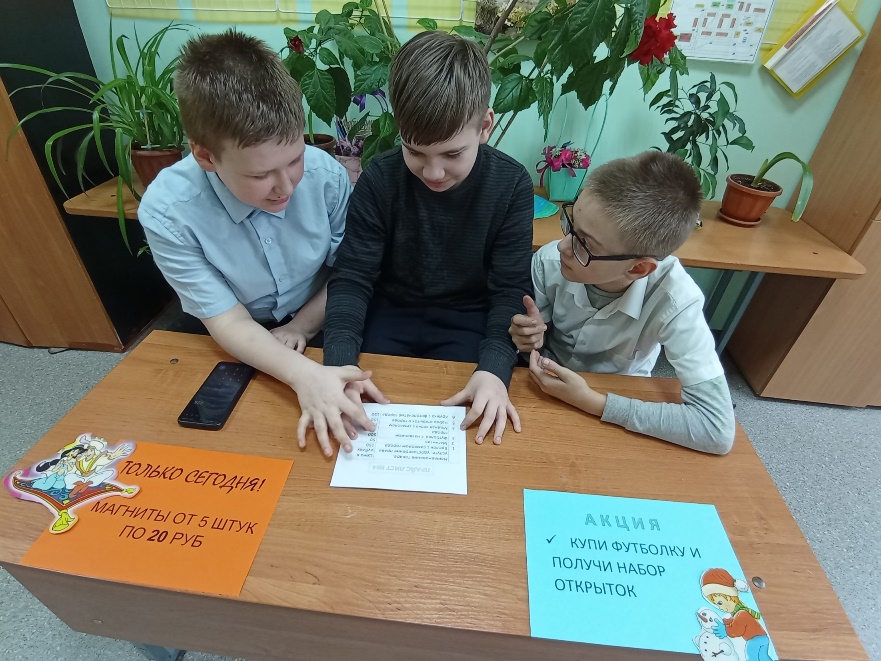 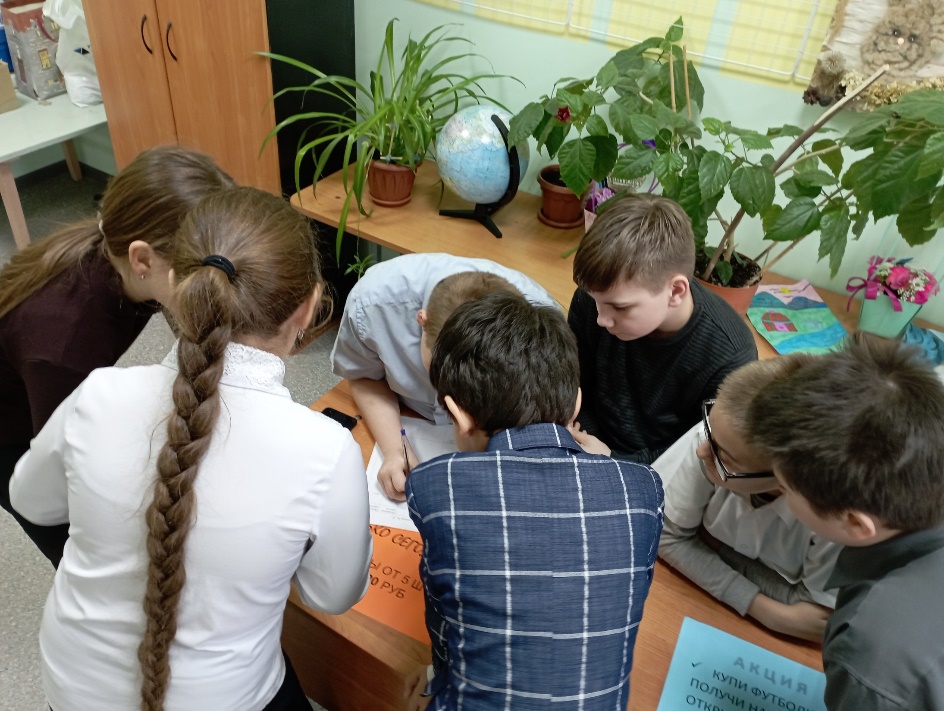 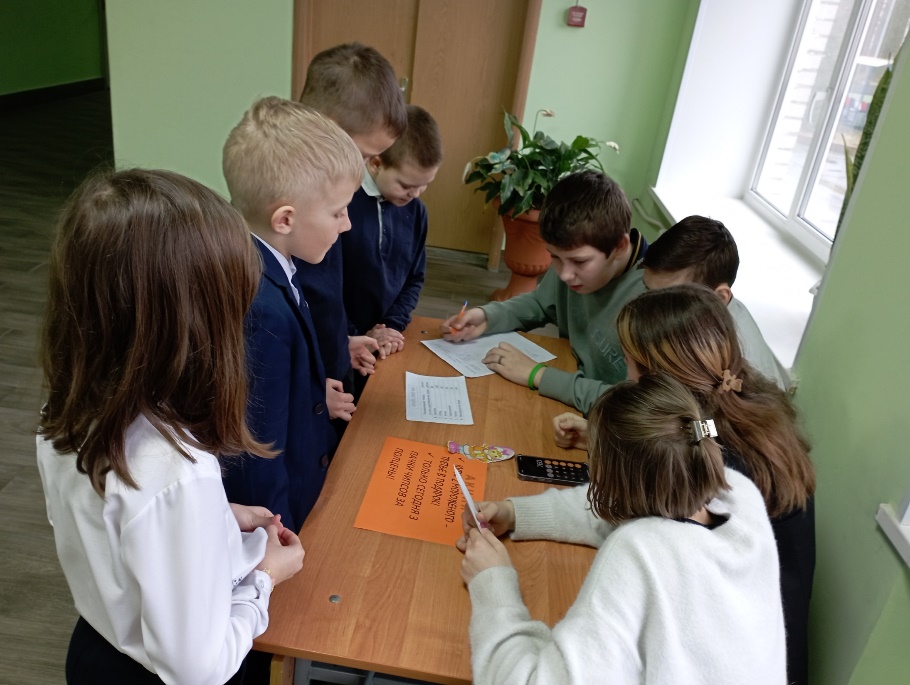 ПЛАН МЕРОПРИЯТИЯ
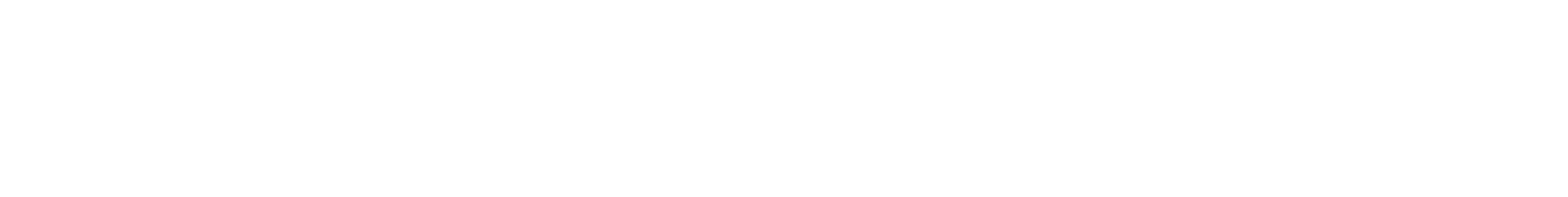 Что удалось, почему
Что не удалось, почему
Приложение
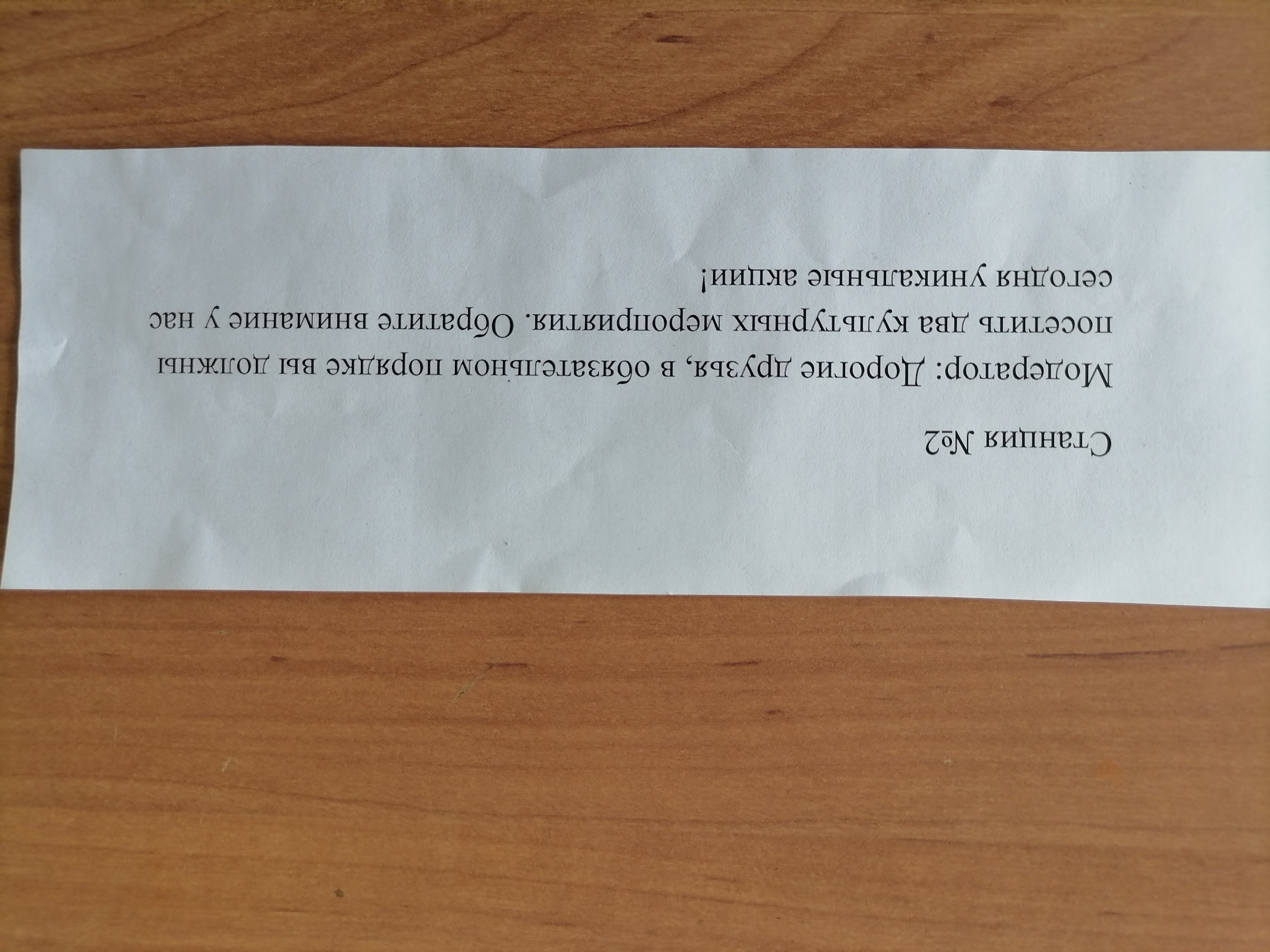 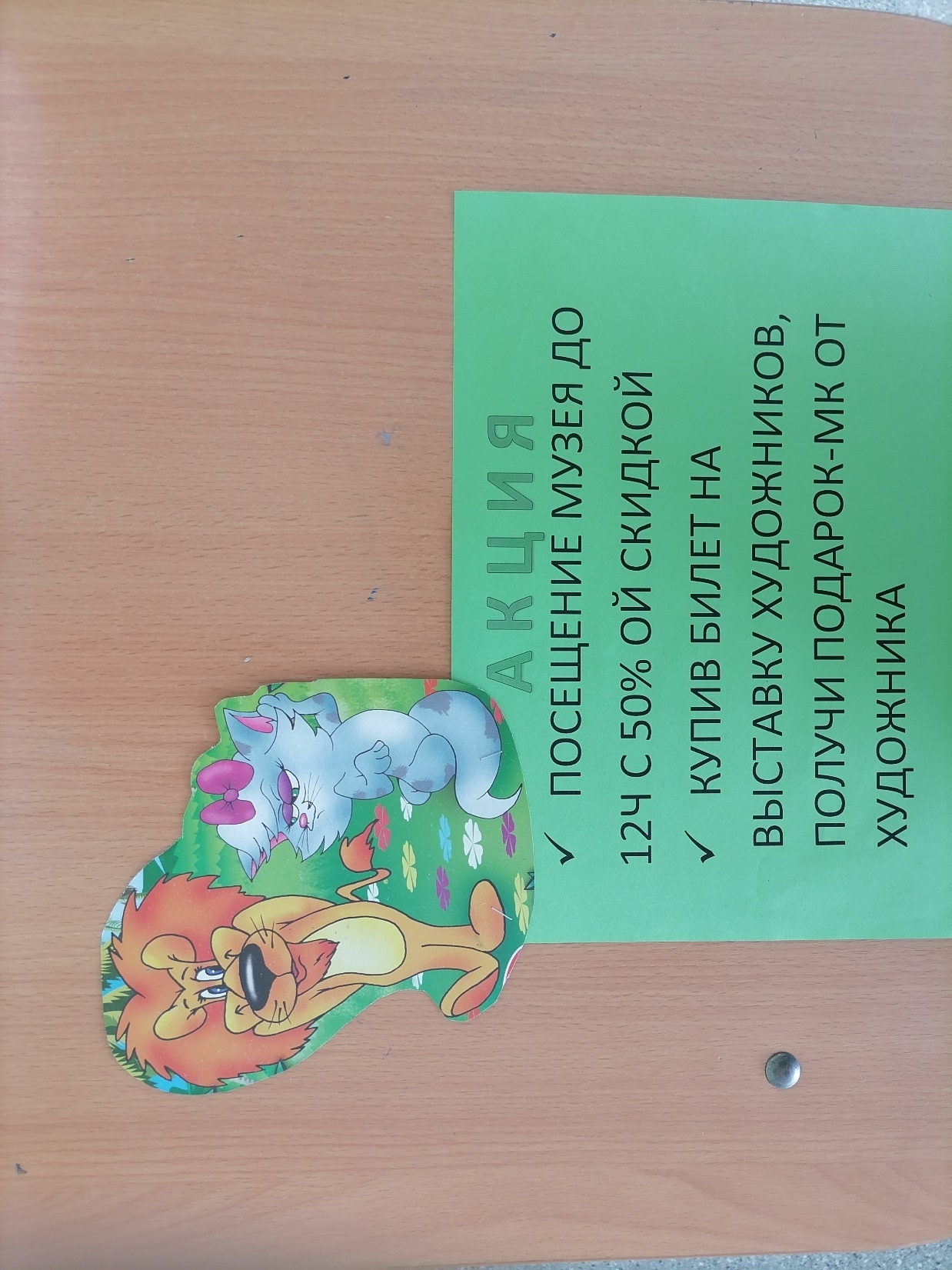 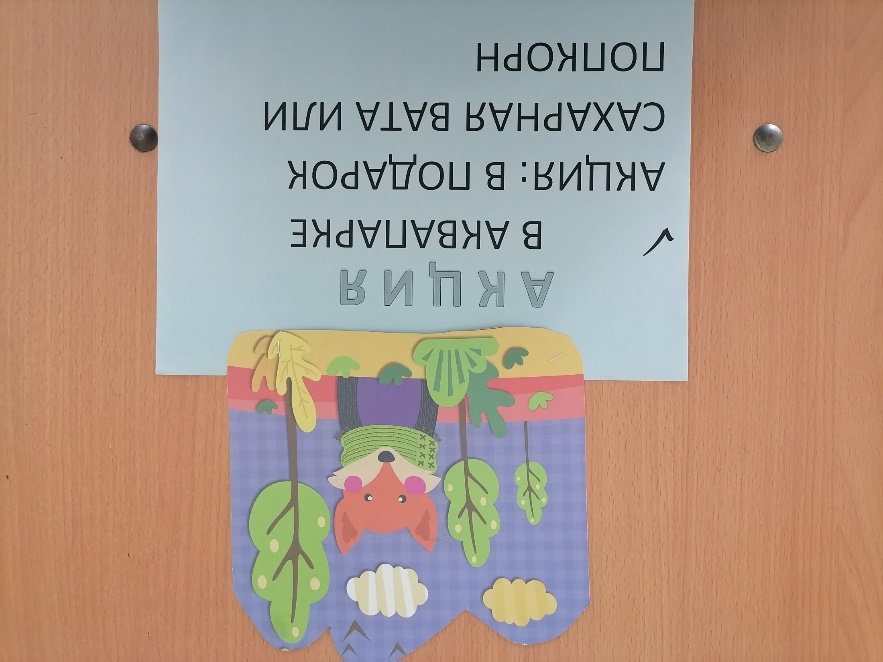 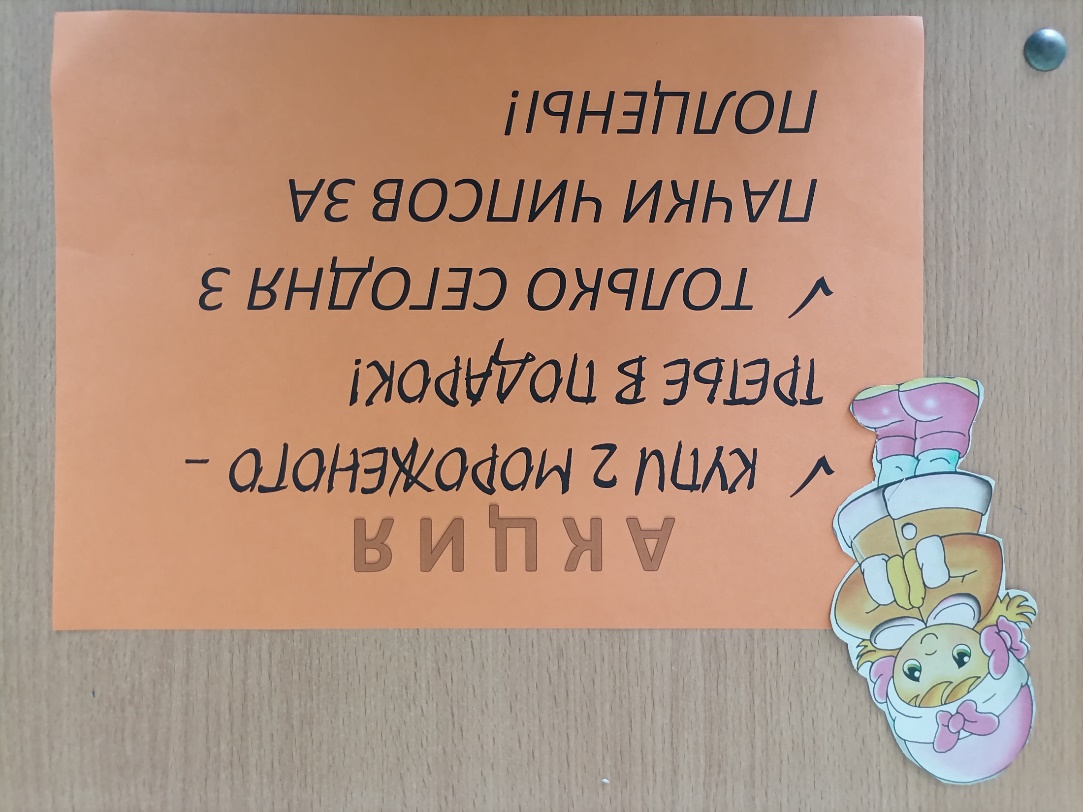 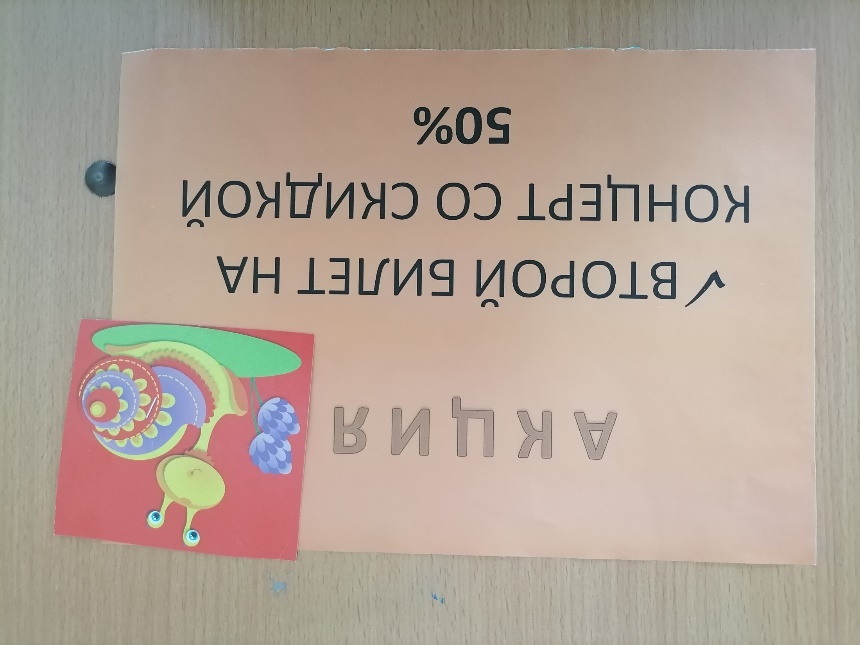 Источники:
Шаблон для презентации: https://sparklogic.ru/blog/2023/11/foni-dlya-prezentacij-po-finansovoj-gramotnosti
Материалы с сайта:
https://edu.pacc.ru/
https://www.youtube.com/watch?v=vYT2ew8W8NM
https://infourok.ru/teoriya-igr-po-stanciyam-5462157.html